Agency Policy:  Theory & Practice
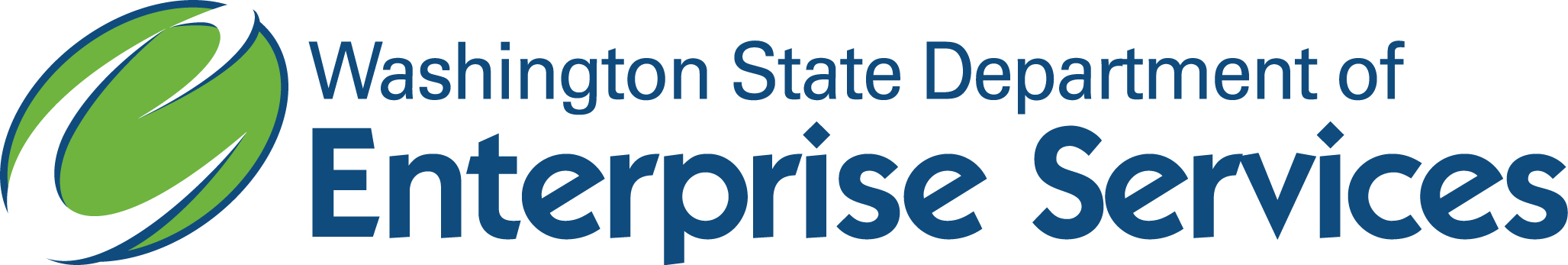 [Speaker Notes: Pick a logo for the main page of your presentation.  Delete the other logo.]
First. The Theory
[Speaker Notes: Pick a logo for the main page of your presentation.  Delete the other logo.]
Outline
Getting on the same page
The theory and language of policy

The Policy Process
Putting theory into practice

Closing the Gap
Improving the Training
Improving the Process
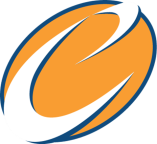 Hierarchy of Government Authority
Constitution
Law – RCW
Rule – WAC
Policy
Procedure
Forms
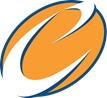 Why are polices important?
Provides direction for decision-making and actions
Establishes responsibilities and accountability.
Helps ensure compliance and reduce institutional risk.
Used to establish and/or defend a legal basis for action.
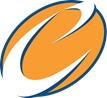 The words we use
What is a Policy?
Derives from the statutory authority of the Director.
States an agency position;
Describes mandates, community beliefs and boundaries;
Has consequences for violation.
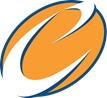 The words we use
What is a Procedure?
Tells us how
Includes who, what, when and where
The customary or standard practice way of handling situations
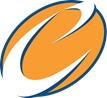 The words we use
What is a Standard?
A level of quality that is required to be followed;
Serves as a basis for comparison;
Whenever possible standards should support a policy or procedure and be included in them.
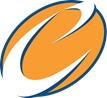 The words we use
What is a Guideline?
Provides guidance to appropriate action but may be optional;
Recommends a way but alternatives may be possible;
Whenever possible guidelines should support a policy or procedure.
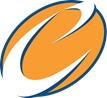 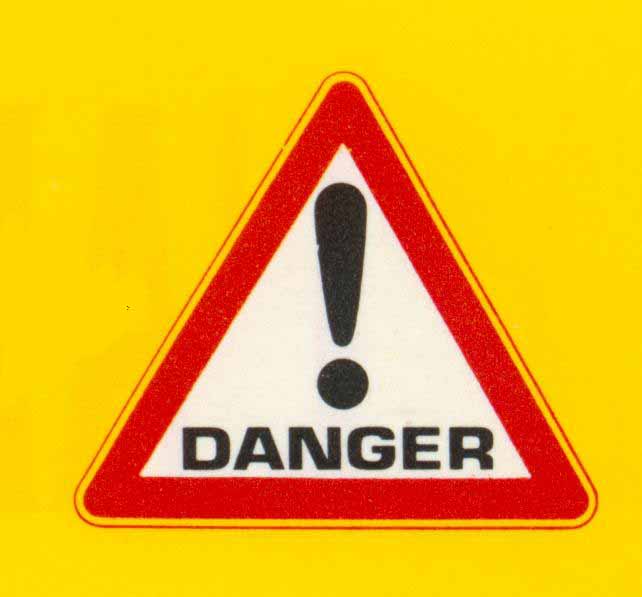 Leaving the Theory Zone
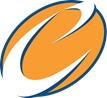 [Speaker Notes: Pick a logo for the main page of your presentation.  Delete the other logo.]
Policy Development ProcessBest Practices
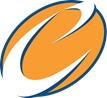 [Speaker Notes: Pick a logo for the main page of your presentation.  Delete the other logo.]
Best Practices
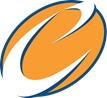 Policies:
Supports mission and goals; 
Applies agency-wide; 
Impacts a substantial number of employees or communities; 
Promotes consistency, efficiency, and effectiveness and/or mitigates or manages significant agency risk.
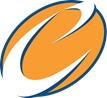 How is agency policy categorized?
Agency policy typically falls into two categories:
Administrative (internal)
Agency wide
Divisional or program
Enterprise (external)
Statewide
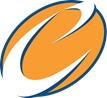 What does a Policy Office do?
Oversees and coordinates policy development;
Supports policy owners;
Assists decision making by executives and managers;
Maintains the agency policy library.
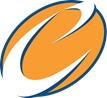 Why use a standard format?
Defines the various optional and mandatory parts of a policy. 
By standardizing the way that policies are presented to the reader, policies are easier to read and understand.
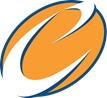 Use a feedback loop
Designed for learning and constant improvement;
Reviewed with both the policy owner and agency leadership;
Used when considering revisions to the policy and procedures.
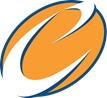 A practical approach
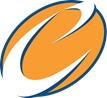 [Speaker Notes: Pick a logo for the main page of your presentation.  Delete the other logo.]
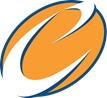 [Speaker Notes: Pick a logo for the main page of your presentation.  Delete the other logo.]
Initiate
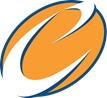 Develop Initial Draft
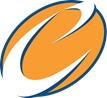 Gain Approval
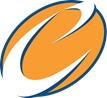 Communicate and Rollout
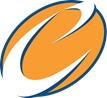 it’s the gap between policy and practice where things start to get interesting…
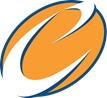 [Speaker Notes: Pick a logo for the main page of your presentation.  Delete the other logo.]
Manage and Maintain
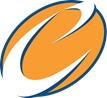 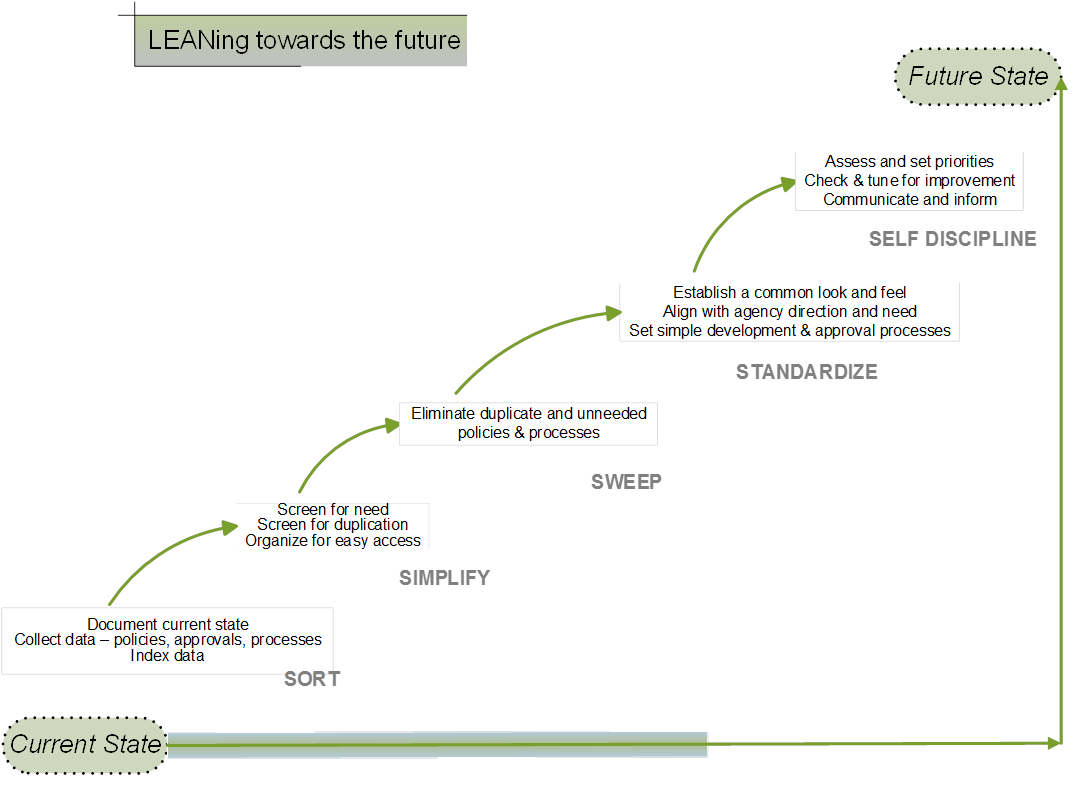 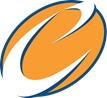 [Speaker Notes: Pick a logo for the main page of your presentation.  Delete the other logo.]
Learning Loop
Closing the Gap
Improve the Training
Improve the Process
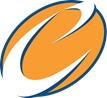 A time for discussion
An opportunity for you to address any additional areas
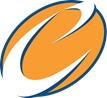 Resources
DES Small Agency Services
     Contact DES Small Agency Services

Jack Zeigler, DES Policy and Rules Manager
Phone:  360-407-9209
Email:  jack.zeigler@des.wa.gov
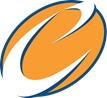 Thank you.
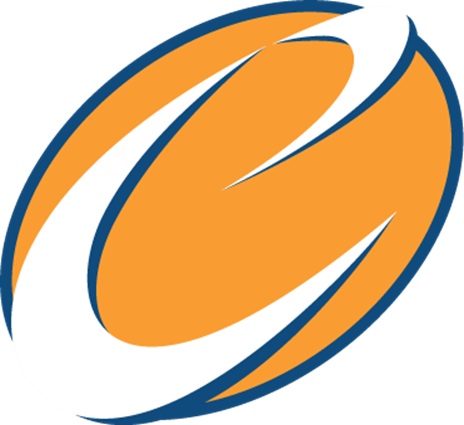